TIK - Master
Lidhja elektrike ne seri dhe paralel



Pranoi:Elisa Reçi         Punoi:Jetmir Shtjefni
                                         Albion Isufaj
TEMA: Lidhja e rezistencave në seri dhe ne paralel


Objektivat: 
   Në fund të orës së mësimit nxënësit të jenë të aftë: 
   1) Të përkufizojë lidhjen në seri dhe paralel të përçuesve. 
   2) Të njohë veçoritë e madhësive fizike për lidhjen në seri dhe paralel. 
   3) Te dije te realizoje nje qark elektrik me lidhje ne seri dhe paralel


Konceptet kryesore: 
   Qark elektrik, intensitet i rrymës, tension elektrik, 
   rezistenca e përcjellësit.  


Mjetet e punes: Burim rryme, voltmeter, ampermeter, percues,
   rezistensa, llambushke, celes.
Kujtojme pak Ligjin e Omit per ato qe e kane harruar….
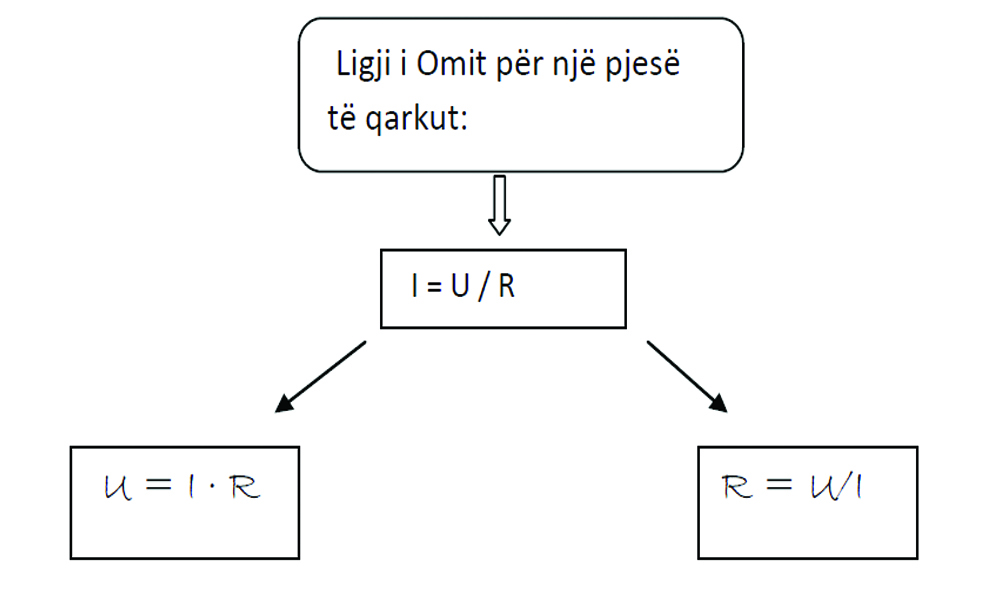 Si ndryshon rryma dhe tensioni ne lidhje ne seri te rezistensave
    te ndryshme ne qark?....
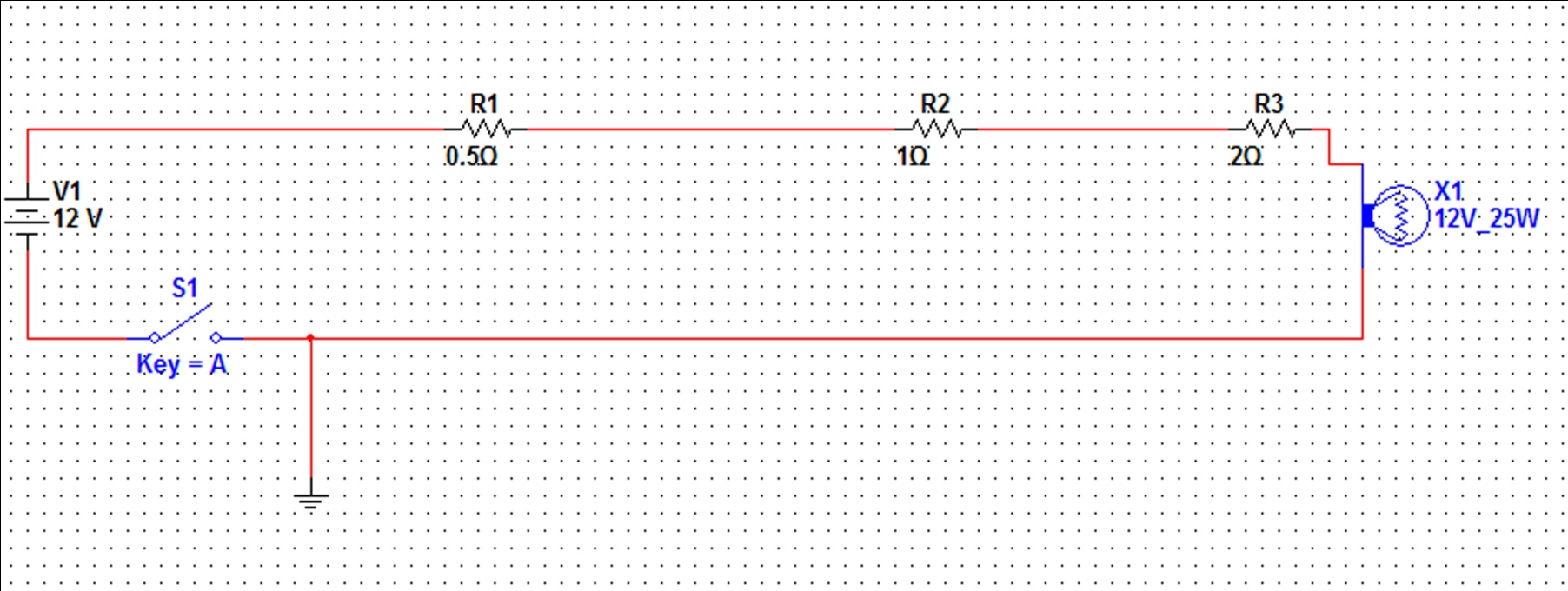 Si ndryshon rryma dhe tensioni ne lidhje ne paralel te rezistensave
    te ndryshme ne qark?....
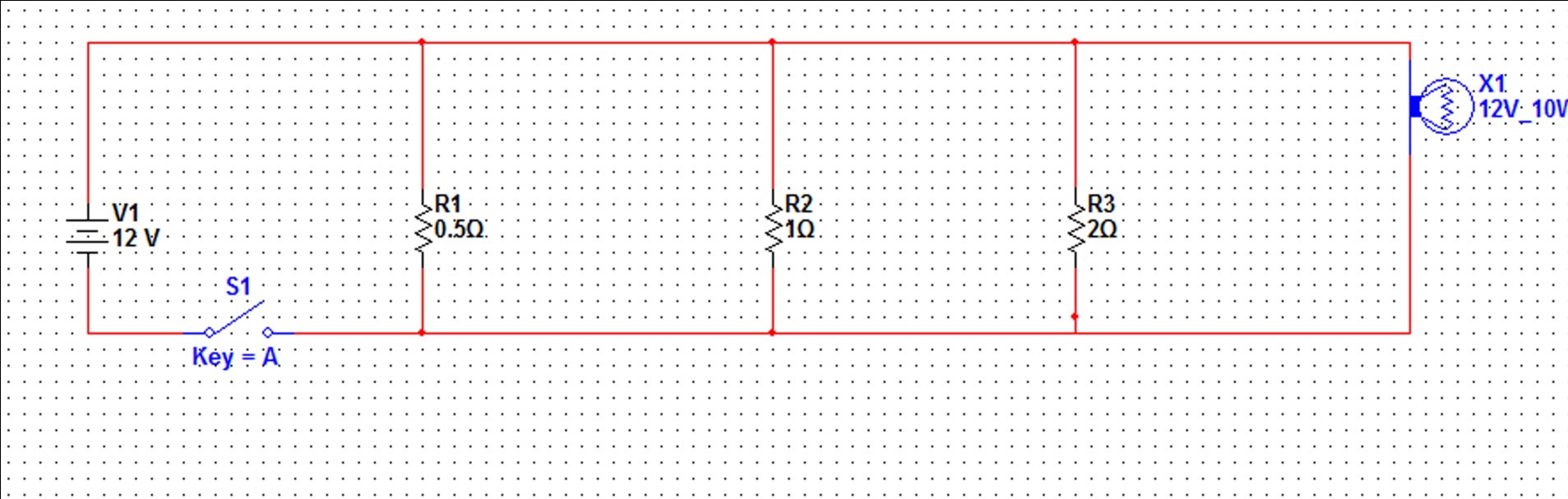 Le te ndertojme ne programmin multisim qarqet eletrike ne seri dhe 
    ne paralel si ne figurat me siper dhe te bejme matjet perkatese me 
    voltmeter dhe ampermeter.

 Duhet te kemi kujdes lidhjen e voltmeterit dhe ampermeterit, 
    le ta kujtojme pak te dashur nxenes….
Konkluzionet: 



  Pasi kemi bere matjet e nevojshme me apermeter dhe voltmeter
    arrijme ne konkluzionin se ne lidhjen ne seri rryma nuk ndryshon
    ndersa tensioni ndryshon per rezistensa te ndryshme. 


  Ne lidhjen ne paralel nga matjet e bera verejme se tensioni mbetet I
    njejte ndersa rryma ndryshon per rezistensa te ndryshme.
Ndonje pyetje?!....